Пальчиковая гимнастика
Подготовила:
 воспитатель 
Аннинский д/с ОРВ «Росток»
Литвин О.В.
Мелкая моторика
- совокупность скоординированных действий нервной, мышечной и костной систем, часто в сочетании со зрительной системой в выполнении мелких и точных движений кистями и пальцами рук и ног. К области мелкой моторики относится много разнообразных движений: от примитивных жестов, таких как захват объектов, до очень мелких движений, от которых, например, зависит почерк человека. Значение мелкой моторики очень велико!  Мелкая моторика рук отвечает не только за речь, но и взаимодействует с такими высшими свойствами сознания, как внимание, мышление, координация в пространстве, воображение, наблюдательность, зрительная и двигательная память, речь. Уровень развития мелкой моторики – один из показателей интеллектуальной готовности ребенка к школьному обучению.
Коврик-тренажер для пальчиковой гимнастики своими руками
Основа – плотный картон
«Следы» для пальцев сделаны из приятного текстурного материала (кожа, фетр, фоамиран)
Элементы гимнастики
Правой рукой
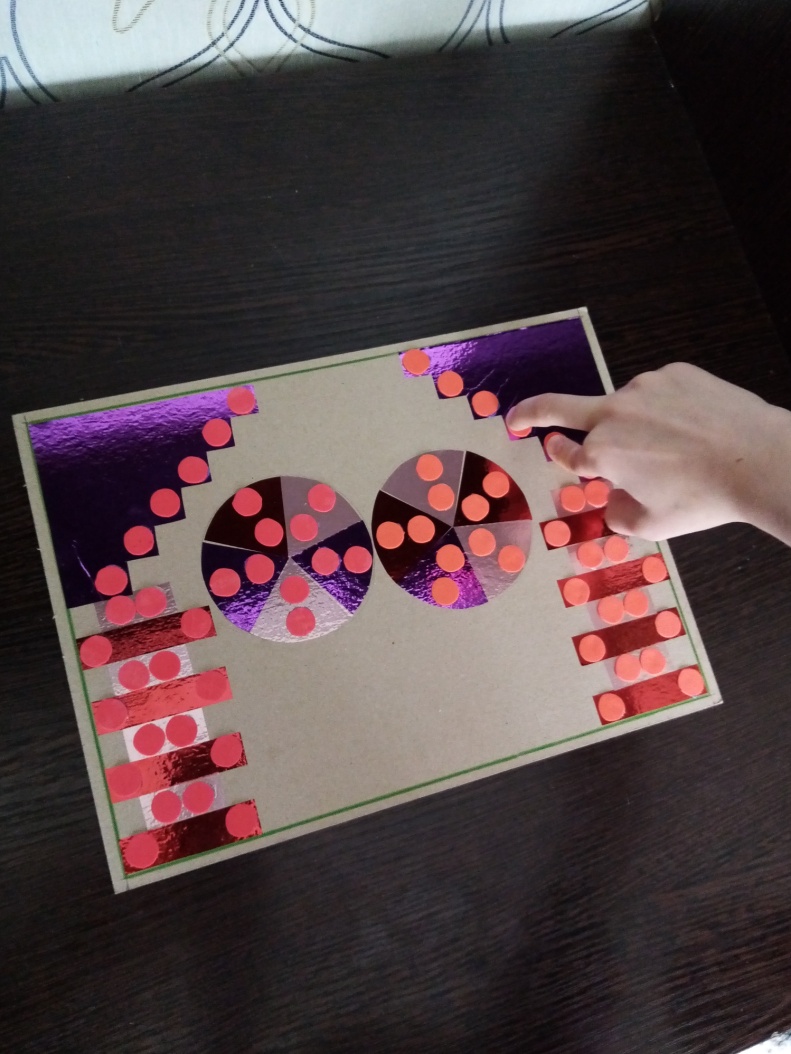 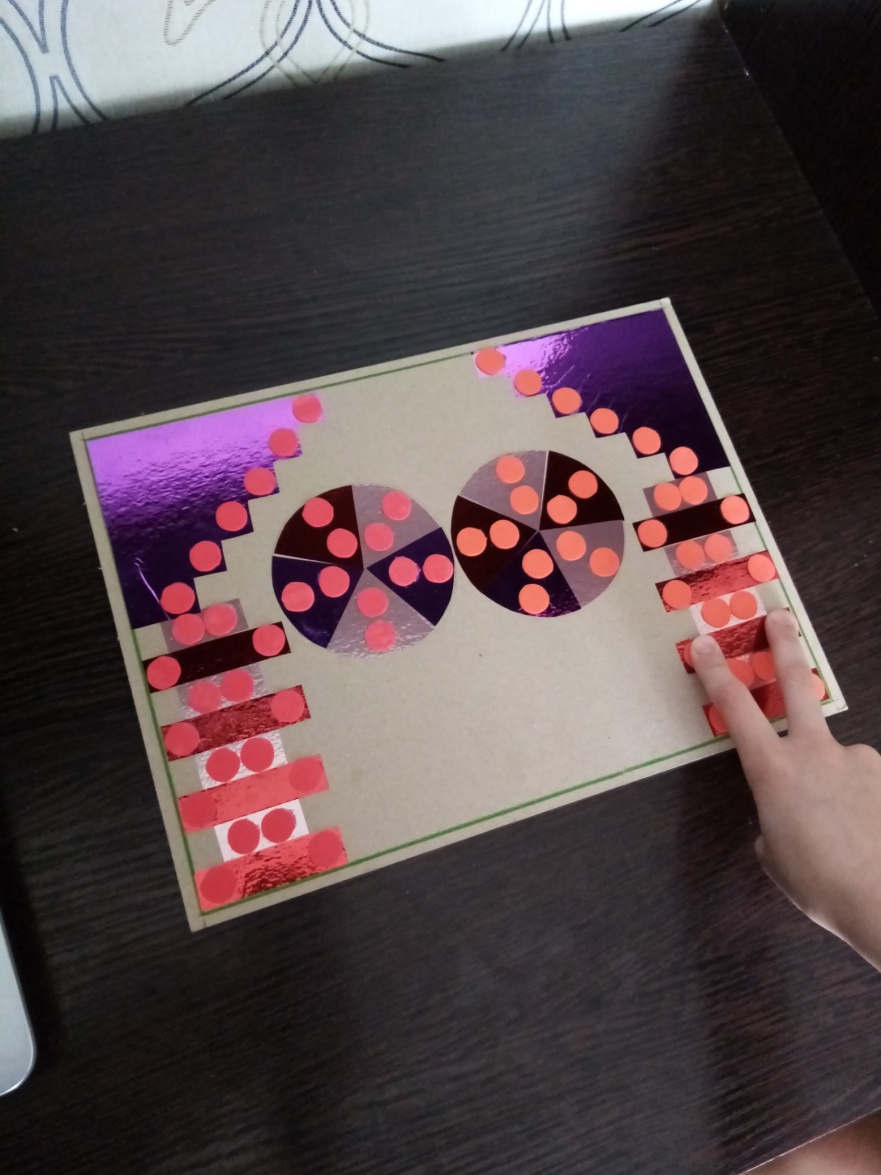 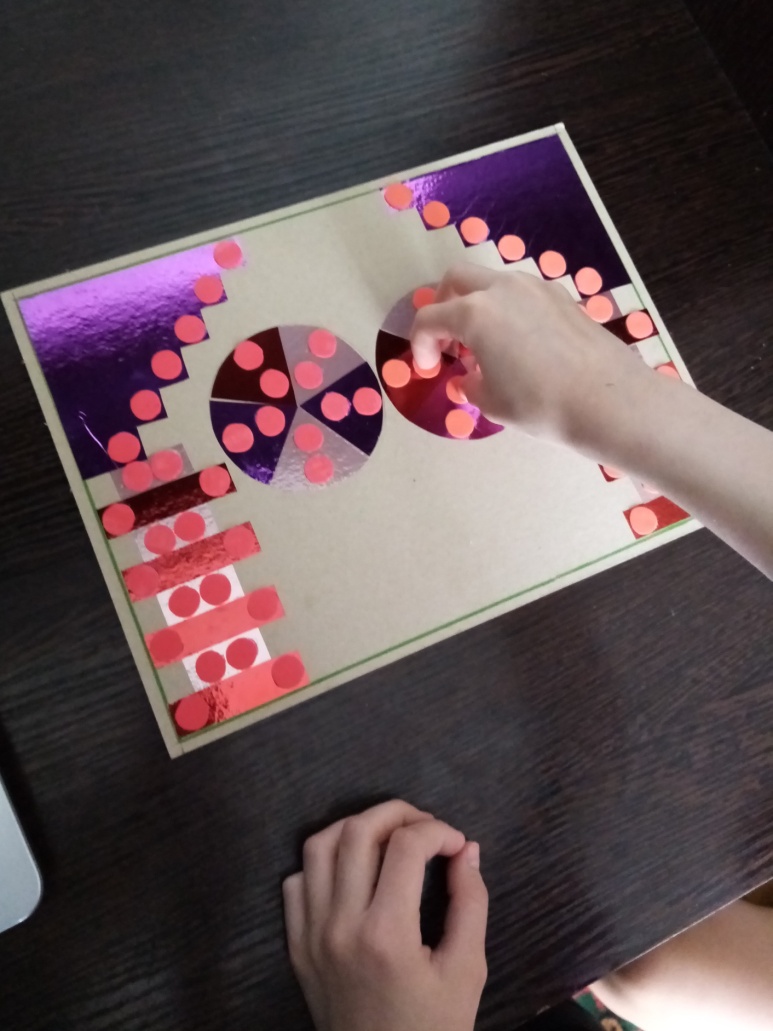 Элементы гимнастики
Левой  рукой
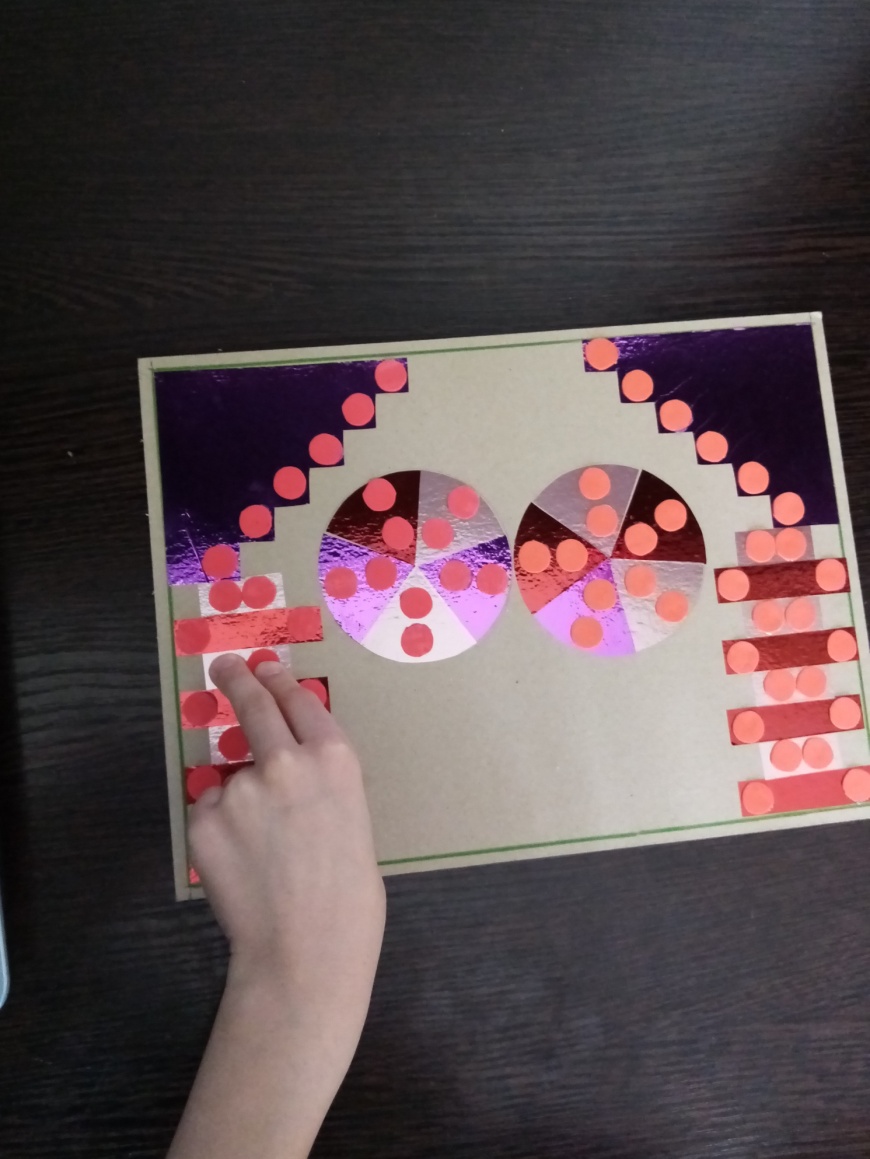 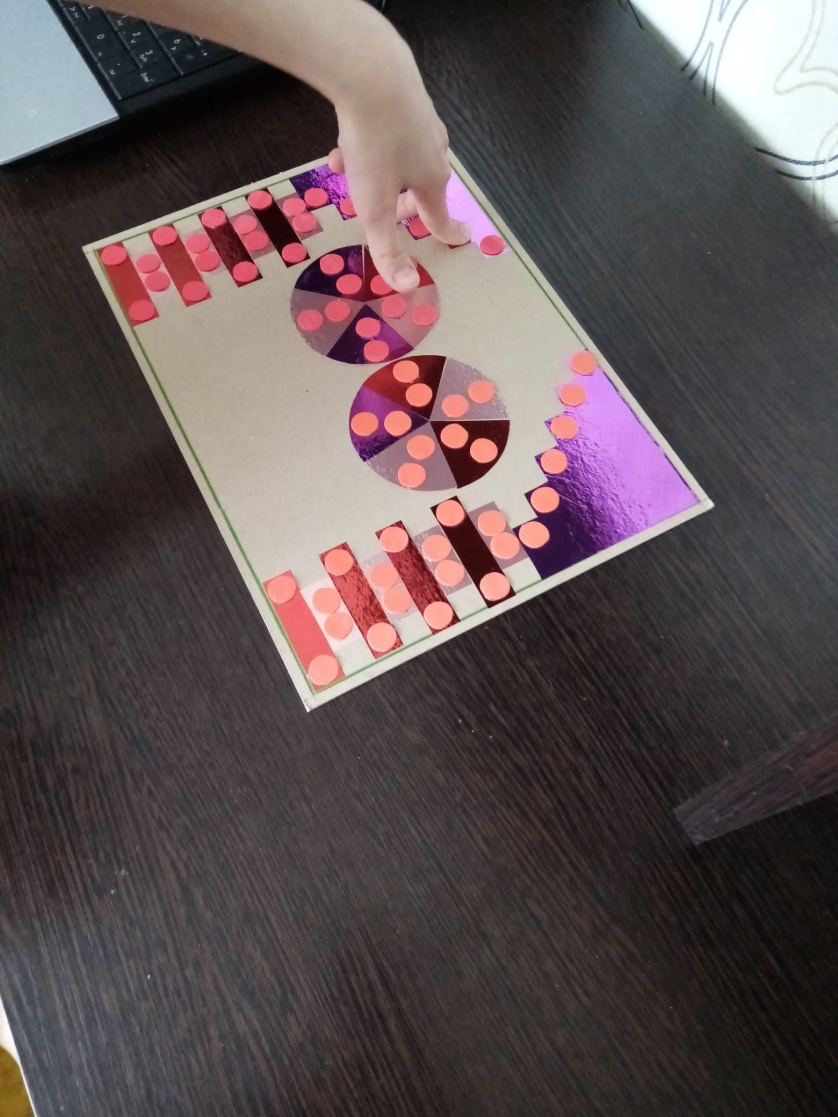 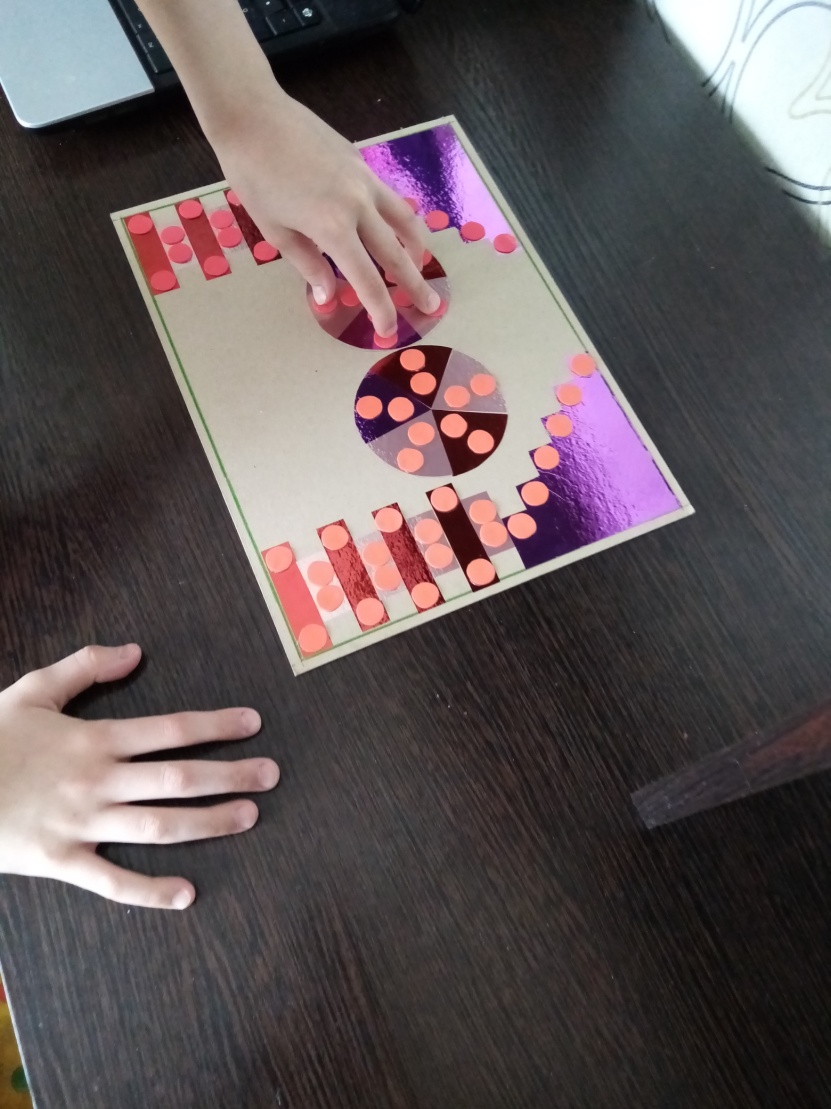 Элементы гимнастики
Двумя руками вместе (стараться делать синхронно)
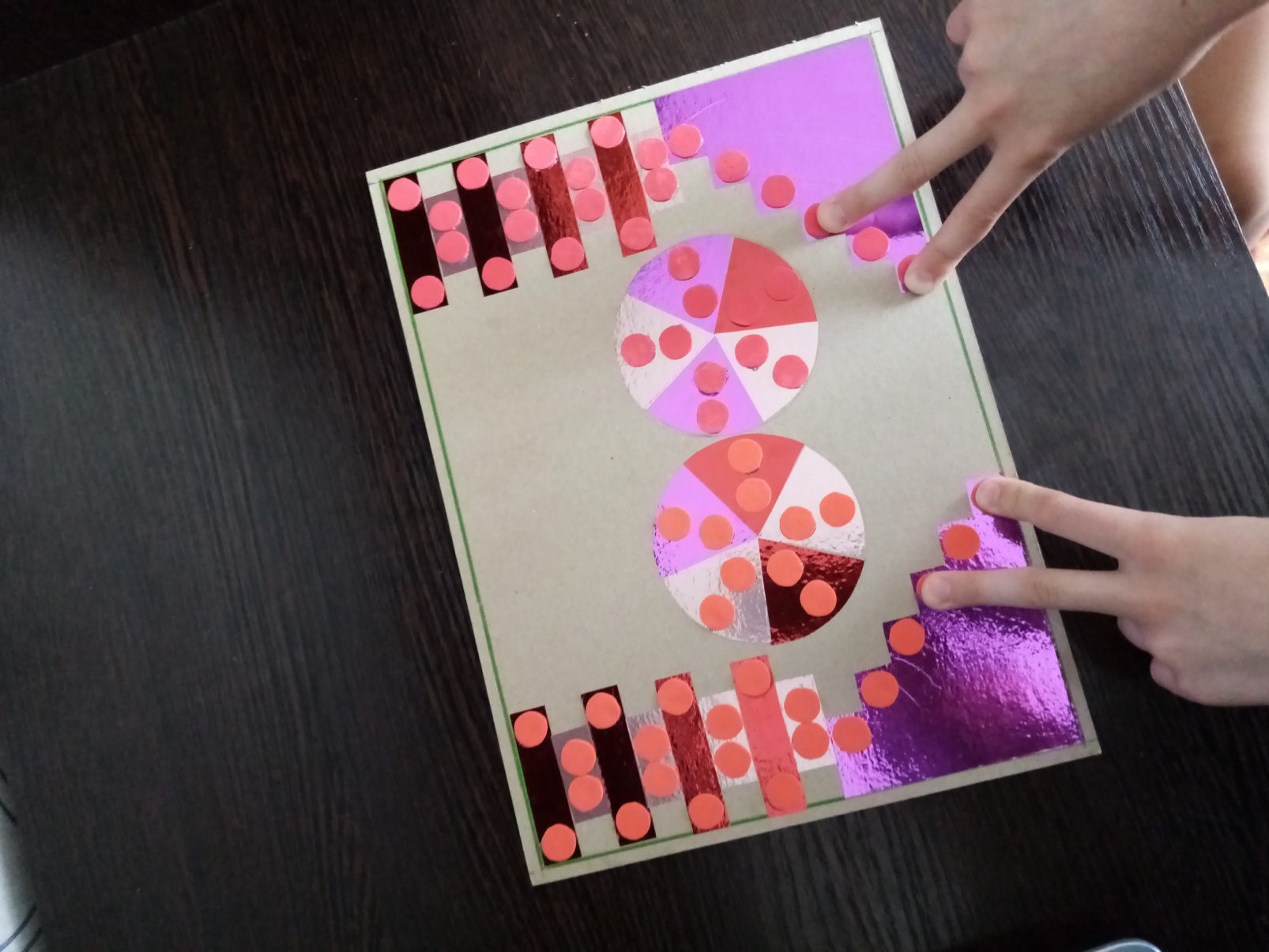 Элементы гимнастики
Двумя руками перекрёстно
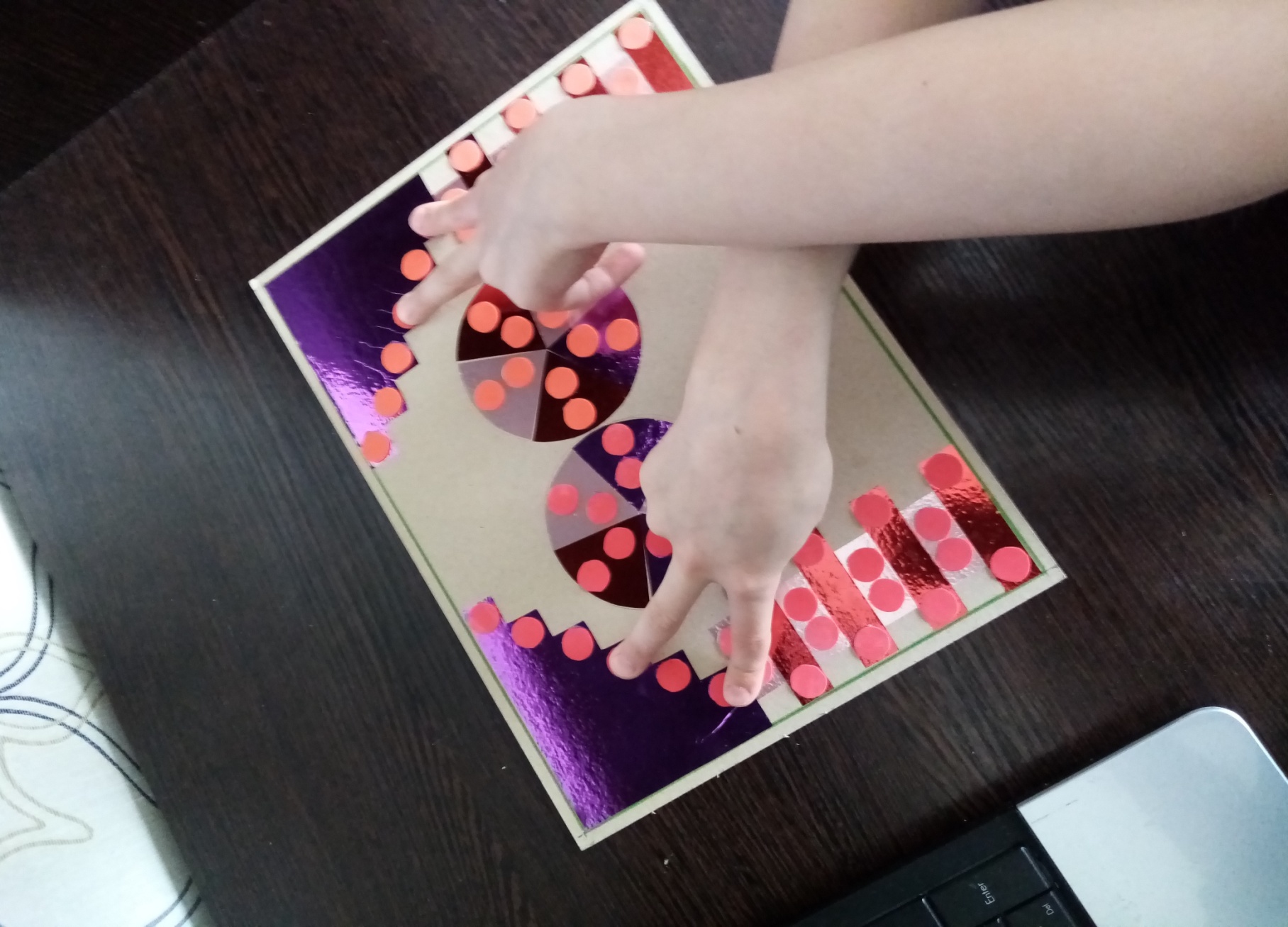 В детском возрасте работа по развитию мелкой моторики и координации движений руки у ребенка должна быть постоянной и непринужденной. 

Спасибо за внимание.